Онлайн-страхование – возможности продаж через Интернет
[Speaker Notes: Изменить название? Или нормально?]
О нас
Компания «Деньги Online» — один из лидеров на рынке интернет-платежей России и стран СНГ, один из крупнейших агрегаторов платежных систем. Компания активно развивается и имеет представительства в России, СНГ, Европе и США.
Сервис «Деньги Online» предоставляет более 75 способов оплаты: банковские карты, мобильные платежи, платежные  терминалы, электронные деньги и другие.
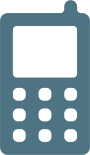 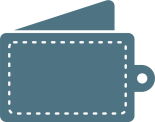 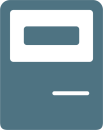 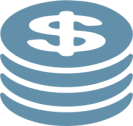 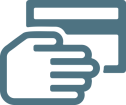 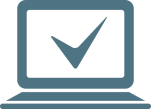 [Speaker Notes: Текст поярче]
Подключение платежных систем
[Speaker Notes: Способы подключения:агрегатор или отдельное (прямое) подключение
Обслуживание приема платежей]
На мировом рынке e-payment популярны банковские карты. В России – терминалы, карты, e-money.
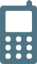 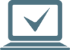 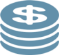 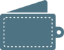 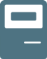 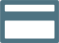 [Speaker Notes: Добавить источник]
ВАЖНО дать пользователю
1. Верить (не бояться платить)
2. Возможность платить
3. Детальные Инструкции по этапам оплаты
4. Информацию (соответствие цены на сайте и цены в чеке)
5. Меньше переходов на другие страницы
6. Удобные формы оплаты
7. Техническую поддержку
Электронные пути денег клиента к страховой
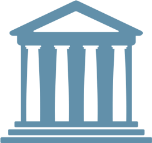 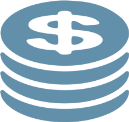 НАЛИЧНЫЕ
СЧЕТ В БАНКЕ
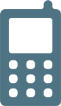 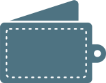 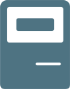 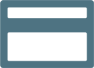 БАНКОВСКИЕ КАРТЫ                                      E-MONEY                                        БАЛАНС МОБИЛЬНОГО                                ТЕРМИНАЛЫ
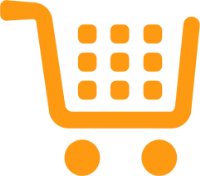 …ЭТО ДЕСЯТКИ ПЛАТЕЖНЫХ СИСТЕМ
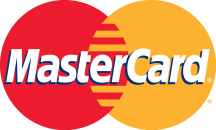 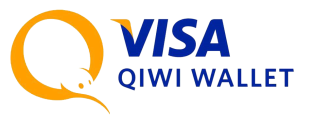 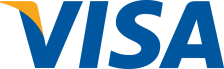 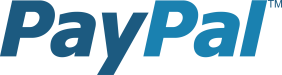 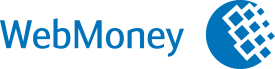 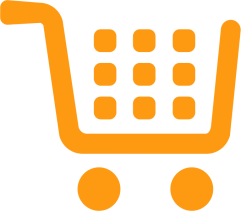 У ВАС ВСЕГДА ЕСТЬ ВЫБОР
Подключиться напрямую к каждой Платежной системе
Пойти к агрегатору и получить все в одном месте
Каждое прямое подключение отнимает время IT, юристов, менеджеров и стоит денег
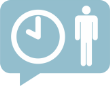 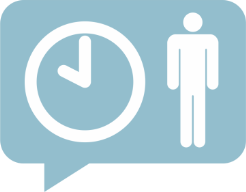 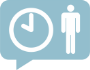 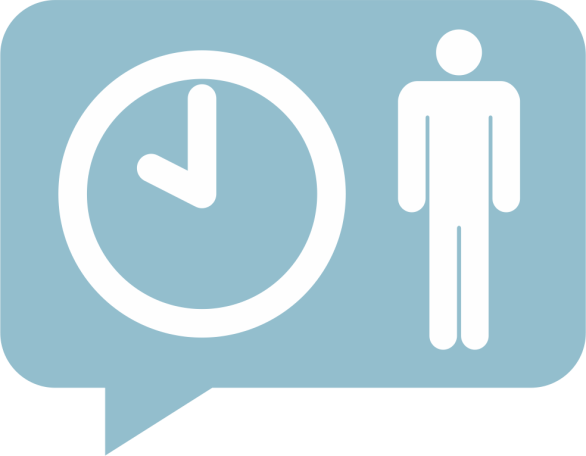 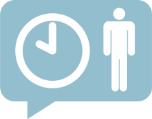 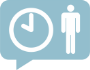 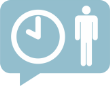 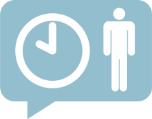 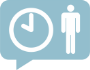 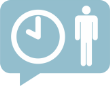 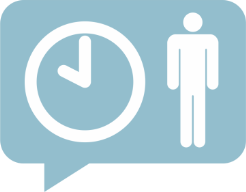 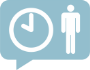 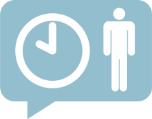 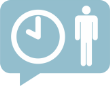 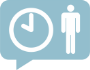 Поддержка прямых ПС = регулярные трудозатраты
[Speaker Notes: + реальная скидка по комиссиям может начинаться только от 50 млн. рублей в год+ нет гарантии, что договор с ПС заключится.]
Агрегатор — набор платежных систем через единый платежный шлюз / по единому договору
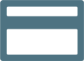 БАНКОВСКИЕ КАРТЫ
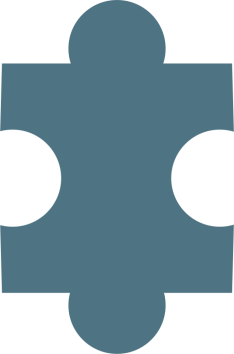 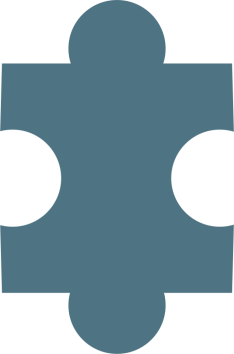 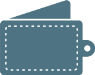 ЕДИНЫЙ ШЛЮЗ
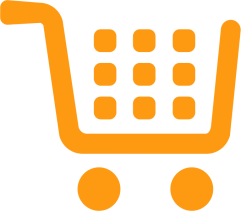 E-MONEY
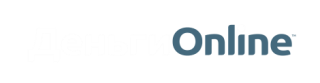 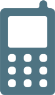 ЕДИНЫЙ ДОГОВОР
БАЛАНС МОБИЛЬНОГО
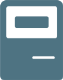 ТЕРМИНАЛЫ
Обслуживание
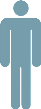 ЛИЧНЫЙ КАБИНЕТ
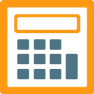 РАСЧЕТЫ
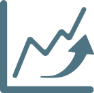 ОТЧЕТЫ и СВЕРКИ
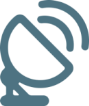 МОНИТОРИНГ
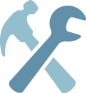 САППОРТ
Личный web-кабинет: всё о платежах клиентов
Уведомления о поступивших оплатах в реальном времени
Поиск транзакций и детализация статусов
Сводная статистика и аналитические отчеты
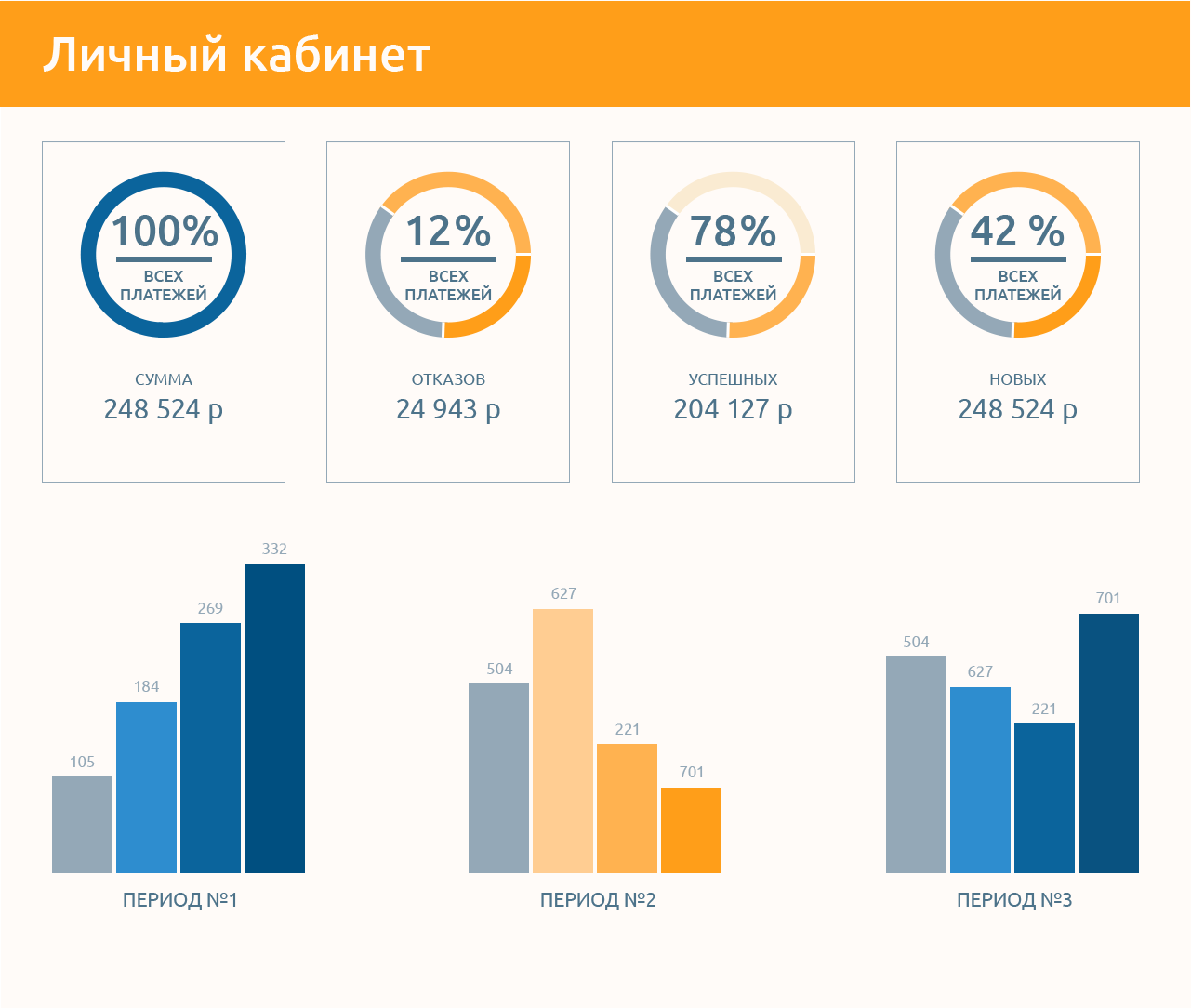 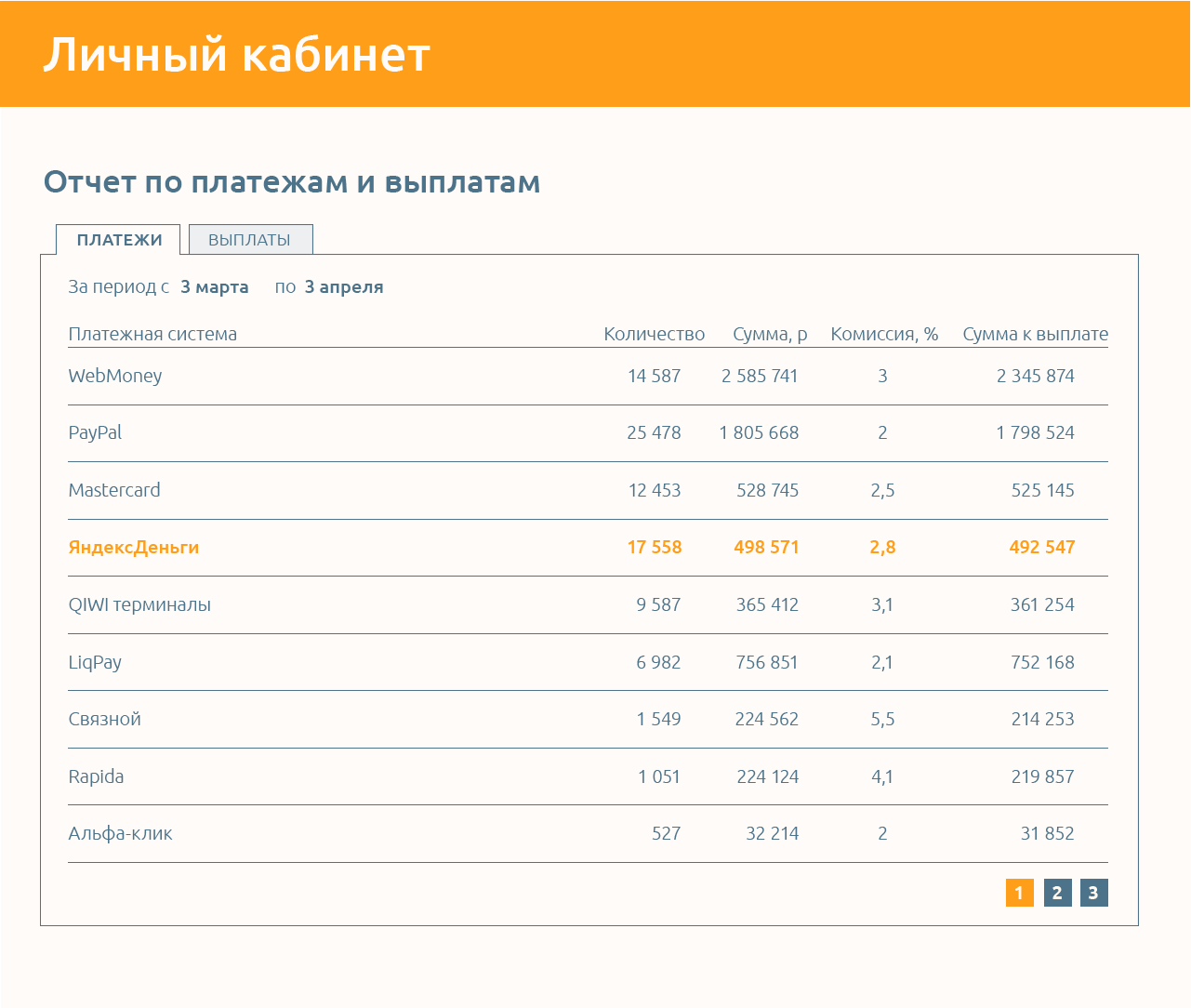 Эквайринг банковсковских карт
Несколько шлюзов
Частичные возвраты
Дополнительные возможности по фрод-фильтрам
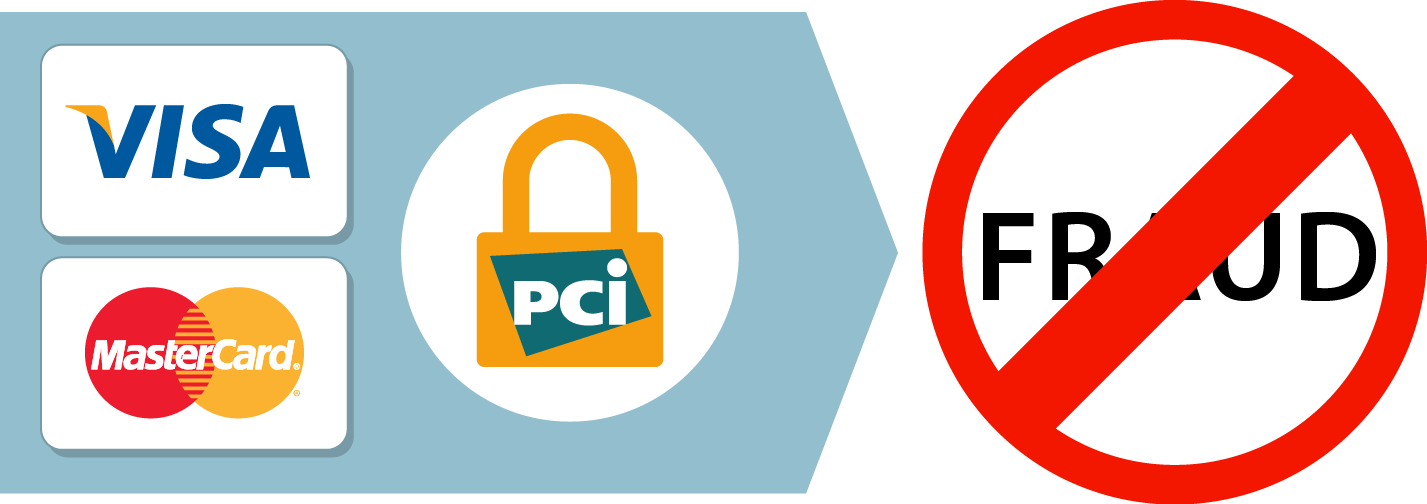 13
Агрегатор – это удобно и выгодно
Экономия времени
Экономия трудозатрат
Экономия затрат на подключение
Лучшая цена
Надежность 
Легальность
Большой выбор Платежных методов
Индивидуальный подход
sport-xl.org
Критерии выбора платежных систем
Критерии выбора платежных систем (по размеру среднего чека)
Крупные платежи
Стандартные  платежи
Микроплатежи,  до 500 руб.
[Speaker Notes: Какой оставить? 25 или 26?]
Рынок в разрезе компаний – основных платежных систем (РФ, %)
Источник: Экспертные оценки, В2В Research
[Speaker Notes: Правую часть сделать покрупнее (Visa, Master, ОСМП Киви, Альфа-клик, Qiwi-кошелек]
Варианты подключения
[Speaker Notes: Удалить мужика, сделать просто слайд или удалить слайд?]
Прямая интеграция на сайте (White Label-интеграция через API)
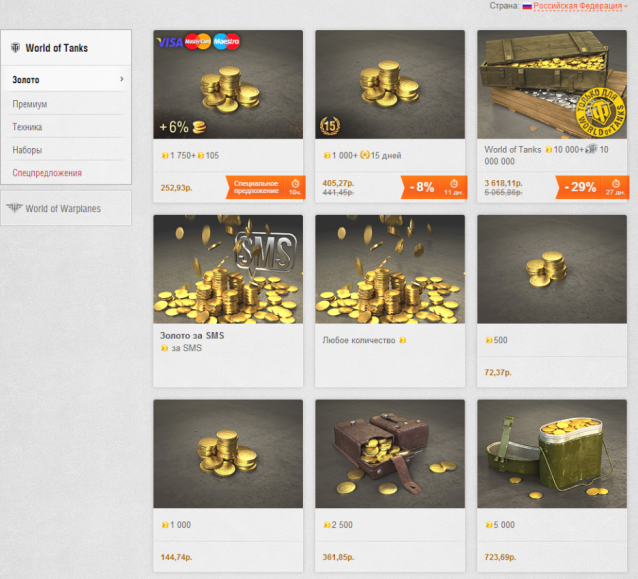 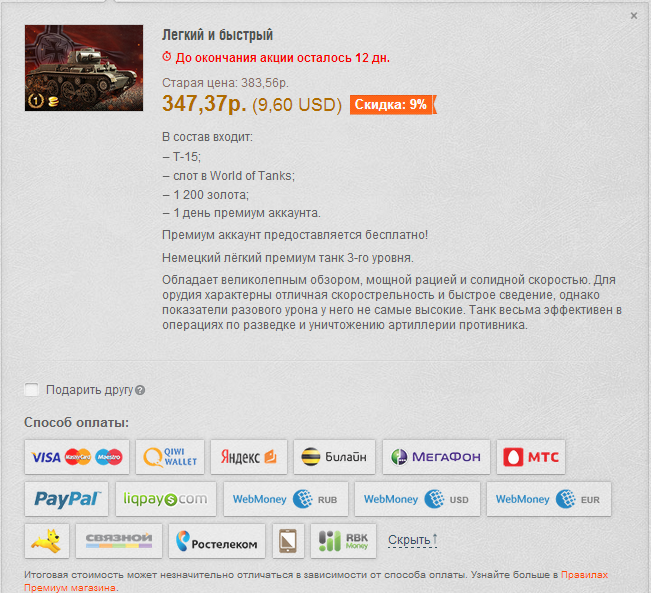 [Speaker Notes: Вставить: 
Разработчики на стороне агрегатора настраивают технический шлюз с системой магазина
Через API платежные методы встраиваются в интерфейсы магазина
Магазин получает интеграцию со всеми ПС в едином шлюзе]
Страница агрегатора, стилизованная под дизайн сайта
[Speaker Notes: https://sp-money.yandex.ru/pay/carddetails.xml что это за ссылка?
Надо ли этот слайд?]
Платежная форма банковских карт
Технические возможности
Брендирование платежной формы
Упрощенная платежная форма
Резервирование средств на карте
Рекуррентные платежи





Регион приема платежей 
РФ
СНГ
Локальные страны 
Весь мир
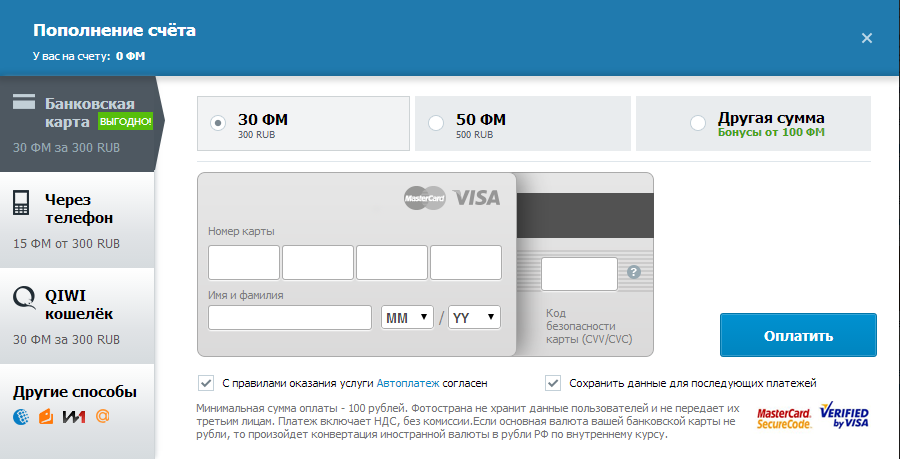 [Speaker Notes: Нужен ли слайд?]
Интеграция в два клика: универсальная платежная страница
На сайте размещается универсальный платежный интерфейс.
Клиент перенаправляется на сайт Агрегатора для выбора ПС и платежа.
После успешной оплаты клиент возвращается на сайт
[Speaker Notes: Сделать более красочным]
Пример универсальной платежной страницы
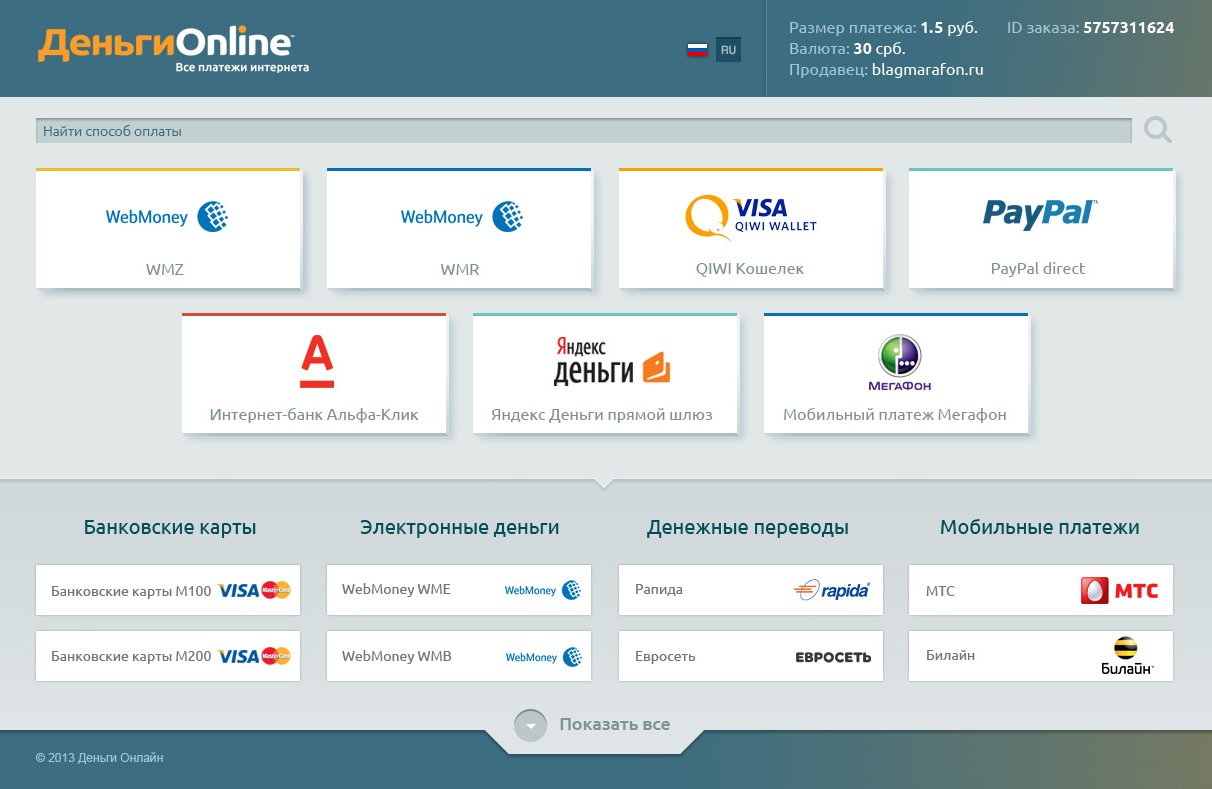 Предустановленная API-интеграция в CMS
С официального сайта CMS скачивается бесплатный платежный модуль агрегатора.
Модуль инсталлируется в систему CMS и настраивается через простой интерфейс.
Сайт получает полноценный white label шлюз без затрат на реализацию API.
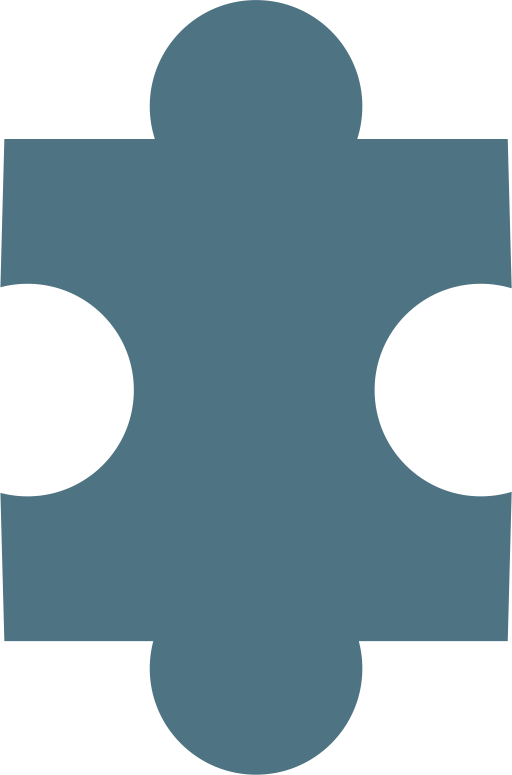 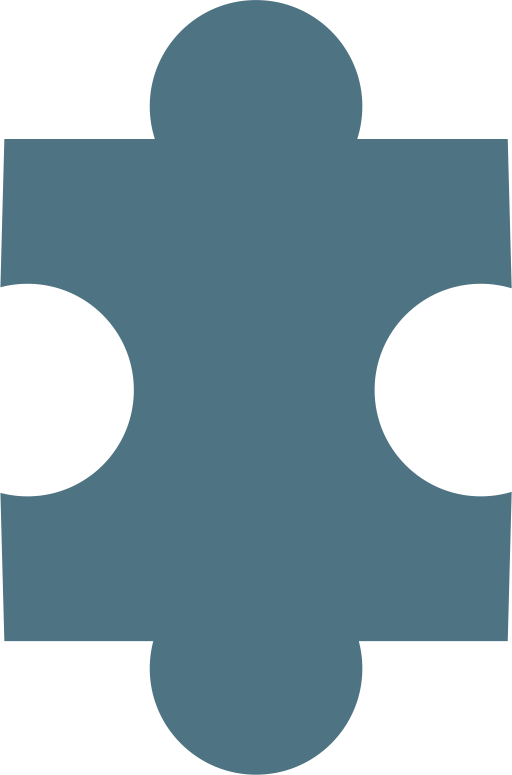 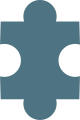 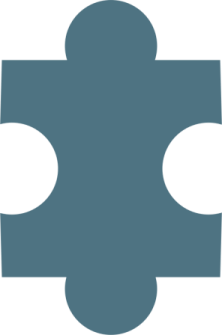 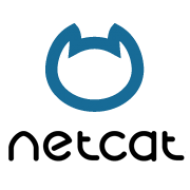 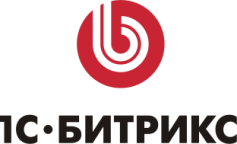 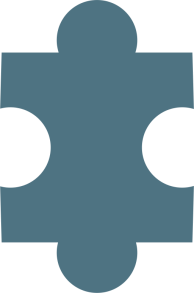 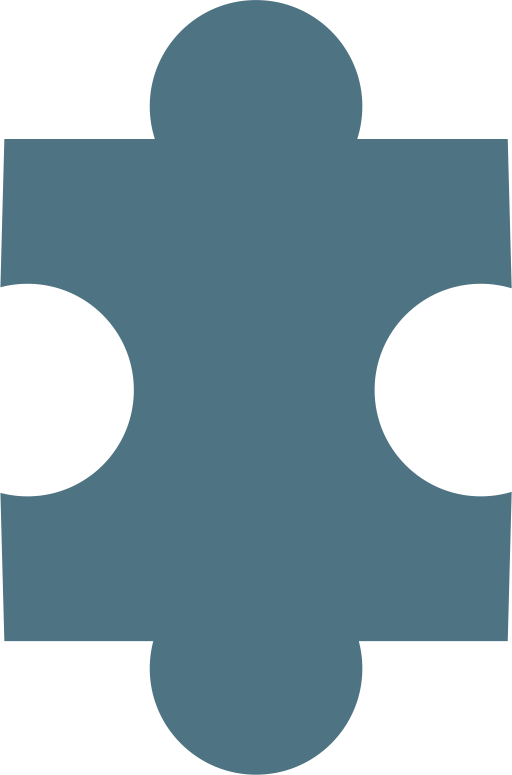 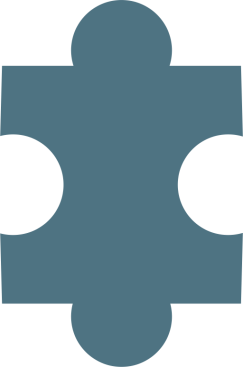 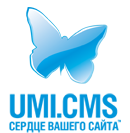 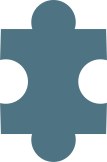 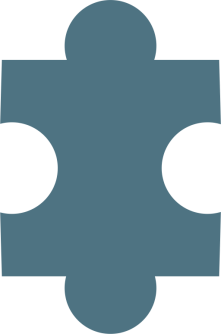 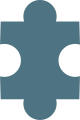 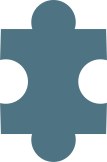 [Speaker Notes: Надо рисунки подвинуть ниже, поправить рисунки, текст на первый план.]
Наши клиенты – более 2 000 проектов
ФИНАНСОВЫЙ КОНСАЛТИНГ
МЕДИА КОНТЕНТ
ОНЛАЙН РИТЕЙЛ
ДРУГОЕ
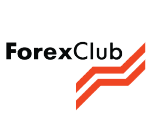 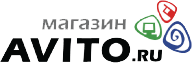 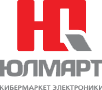 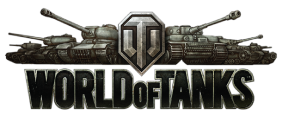 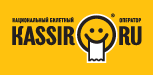 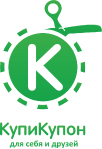 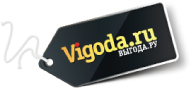 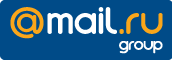 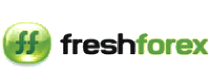 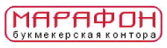 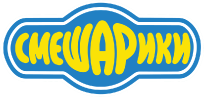 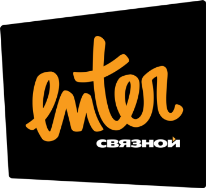 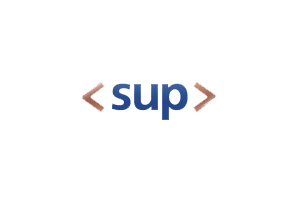 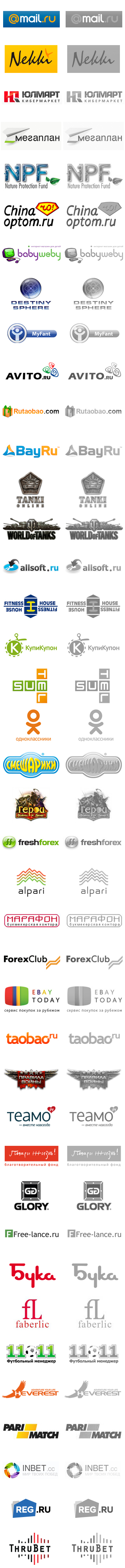 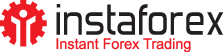 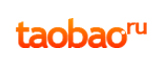 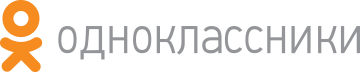 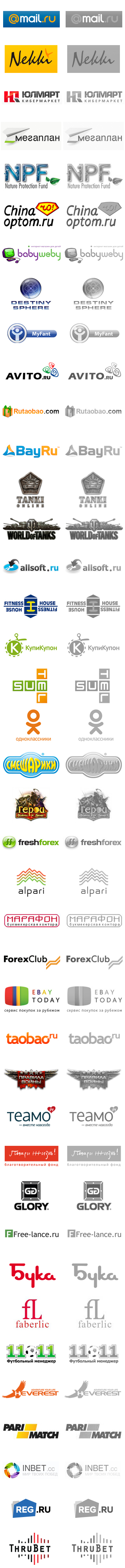 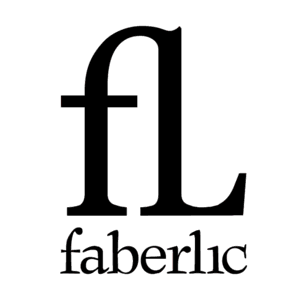 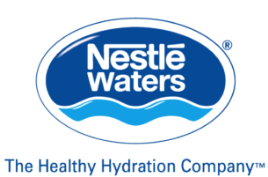 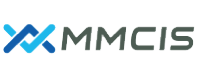 [Speaker Notes: Вставить 
МЕДИА КОНТЕНТ:Одноклассники, Танки Онлайн, Дестени Девелопмент
ОНЛАЙН Ретейл: Виватао (?) Bay.Ru]
Контактные данные
Коммерческая служба ДеньгиOnline

partner@dengionline.com



Телефон: 8 800 200-03-20

www.dengionline.com
Спасибо за внимание!